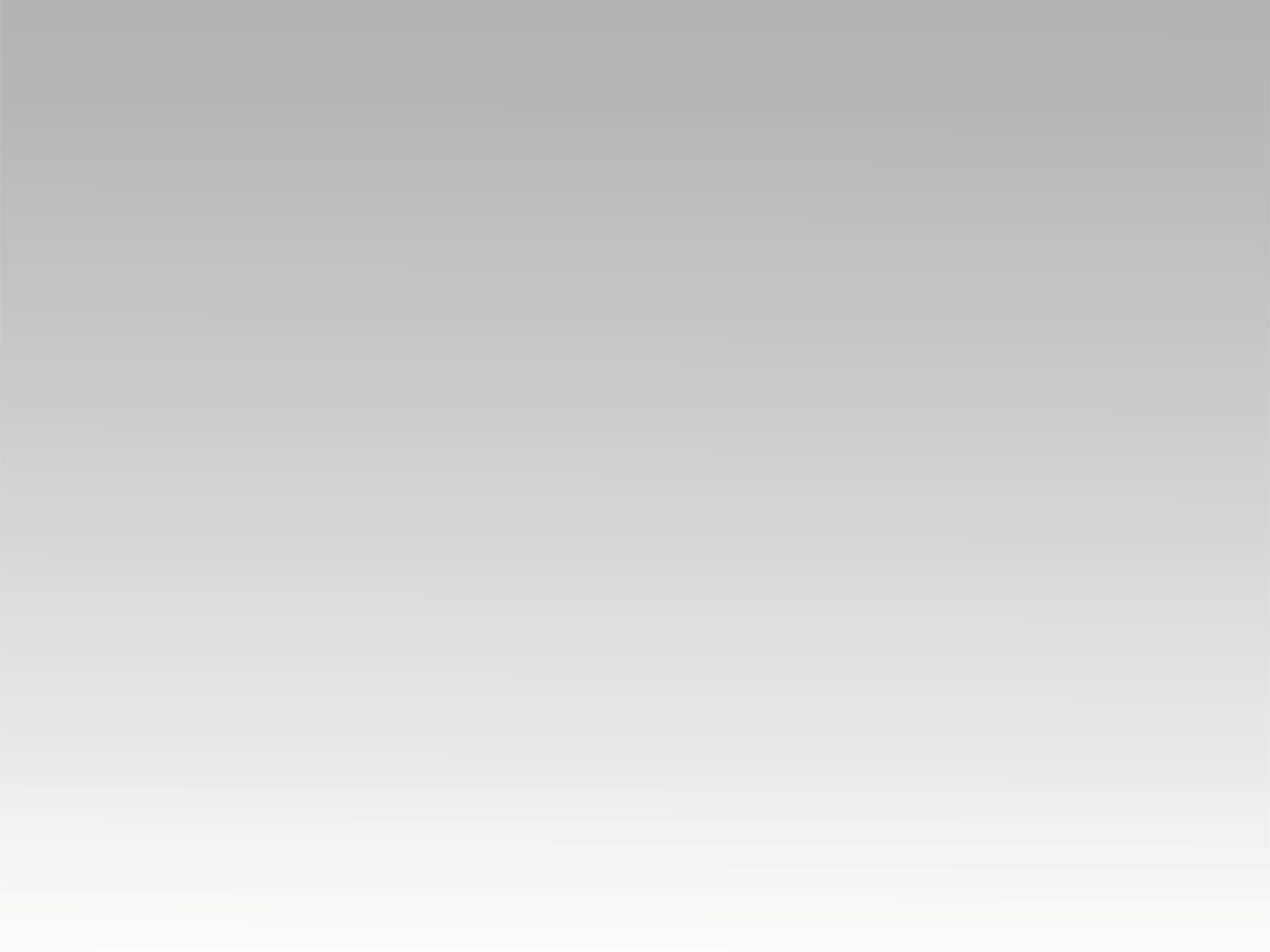 تـرنيــمة
عِيد مِيلاد سَعيد
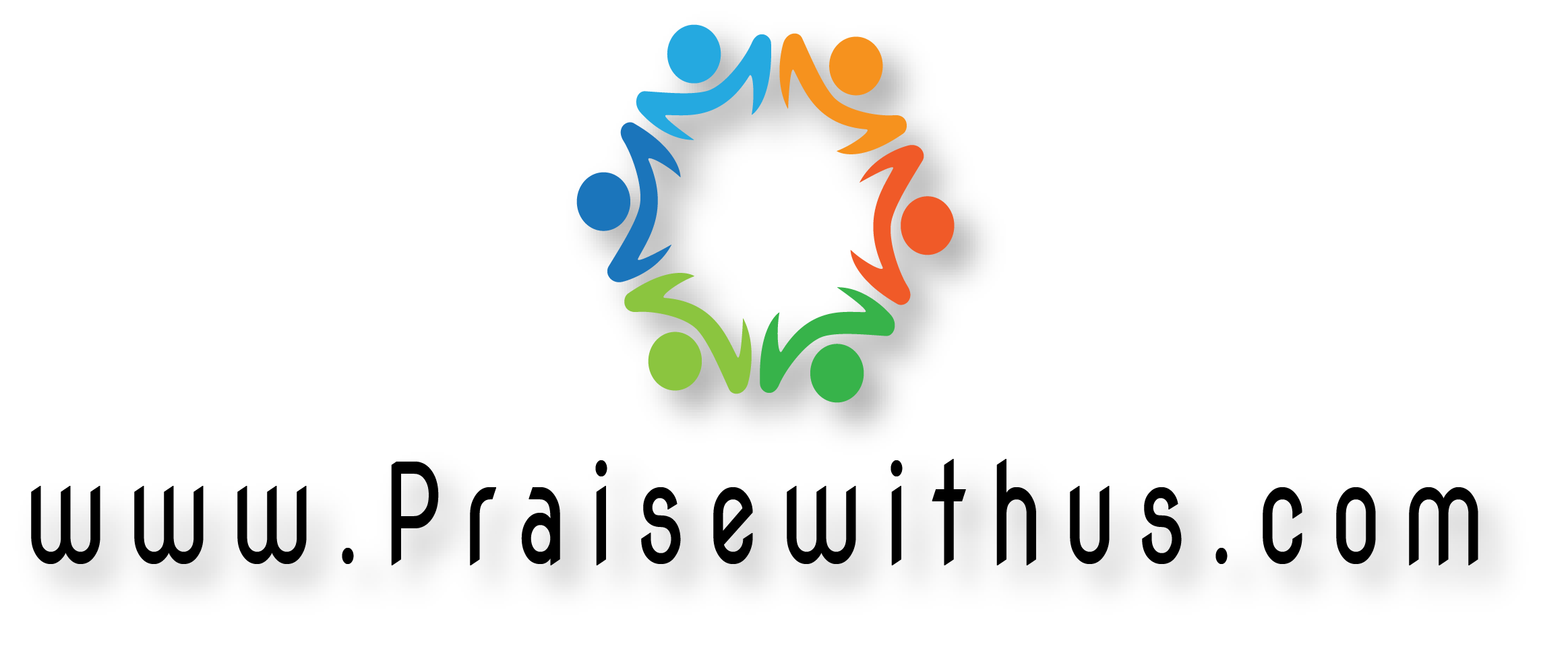 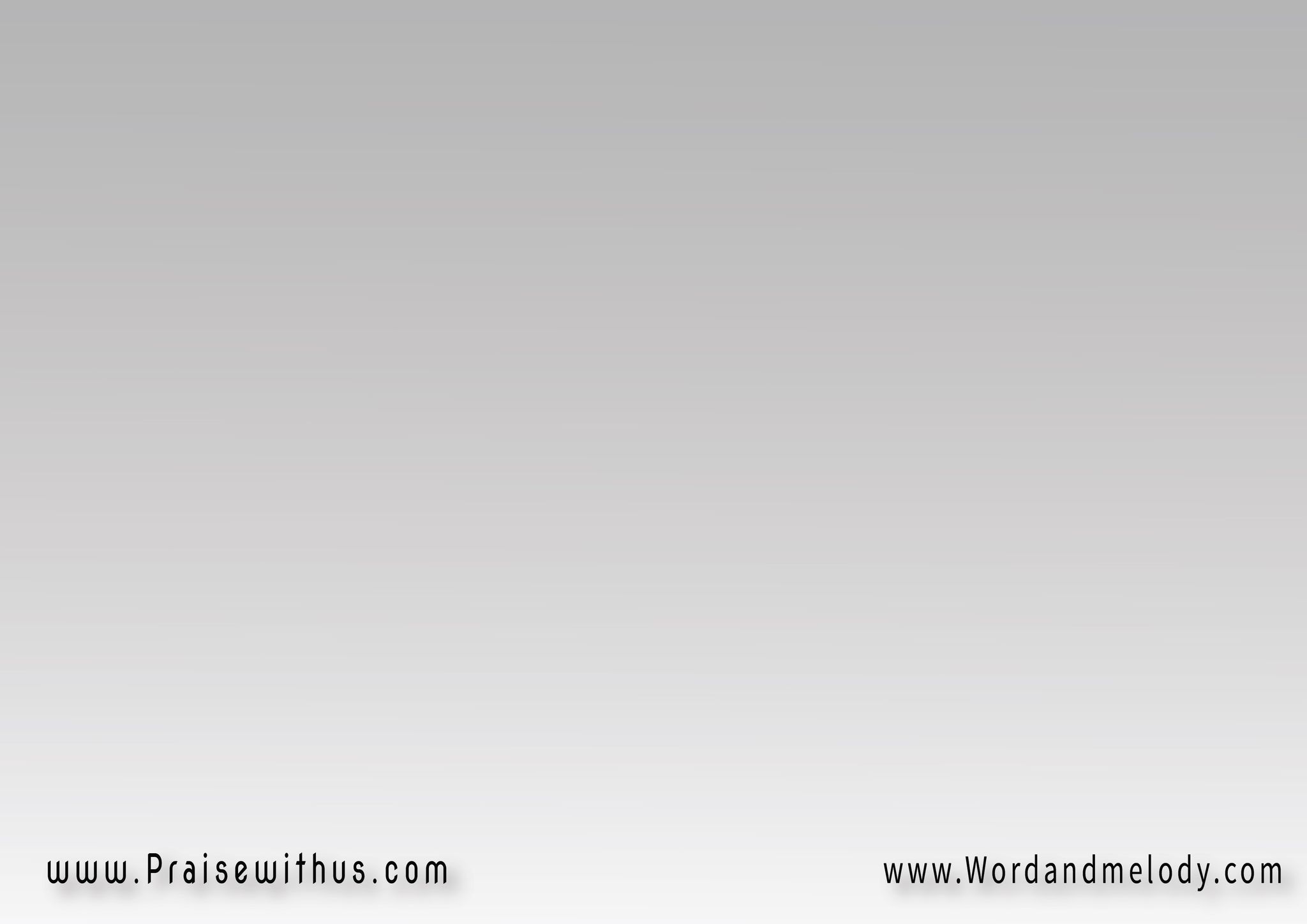 عِيد مِيلاد سَعيد   عِيد مِيلاد مَجيدعِيد مِيلاد فادينا   هوَ أعظَم عِيد
aeed milad saaeed   aeed milad majeedaeed milad fadina   hoa aazam aeed


Happy birthday to our redeemer.
 His birthday is the greatest day.
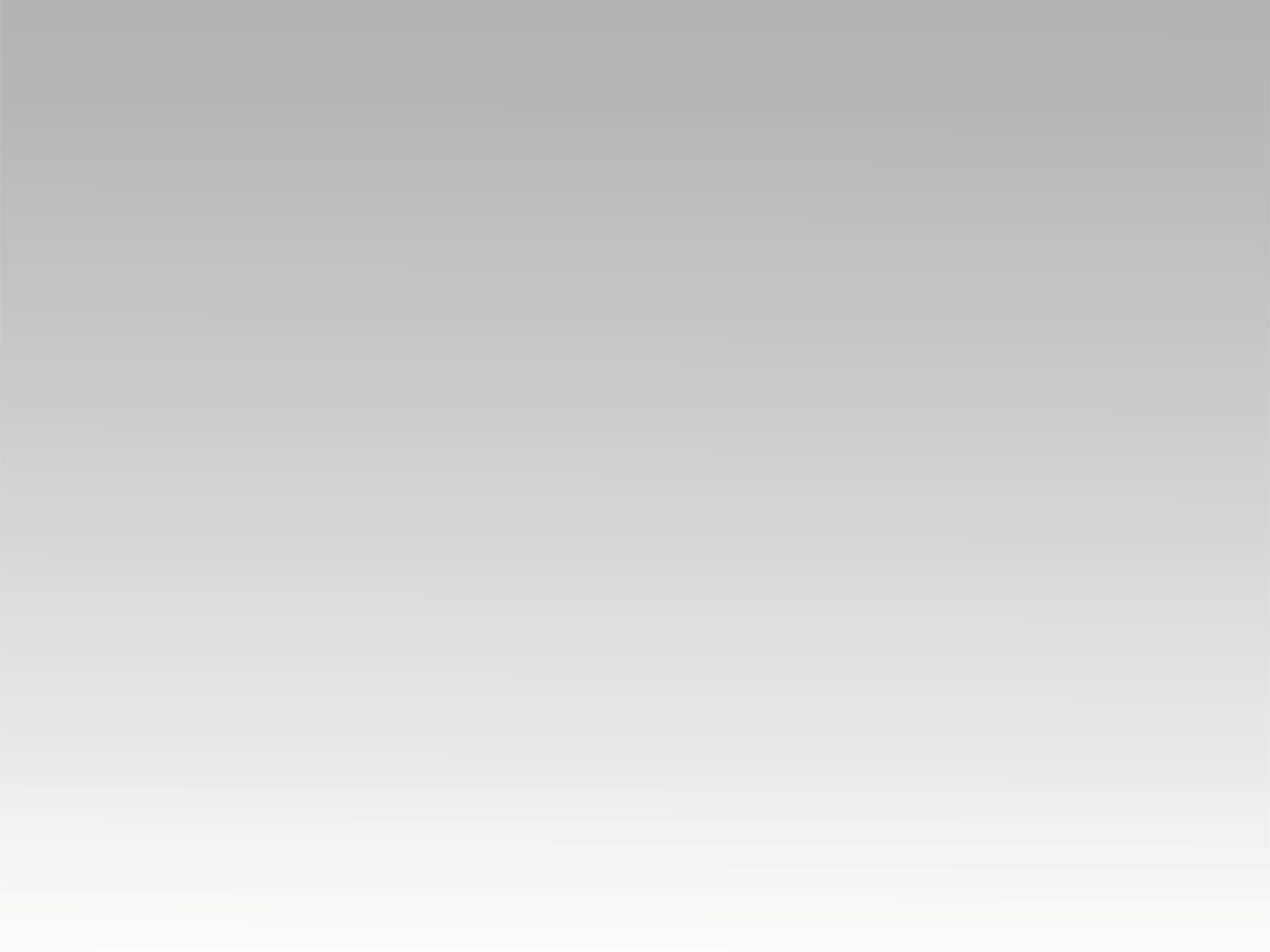 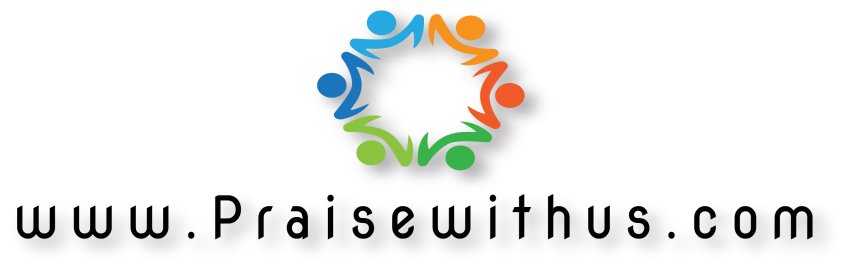